Серафимович вчера и сегодня.
Мой любимый город!
 Занятие кружка « По малой Родине моей!»




Панкова Е.В.
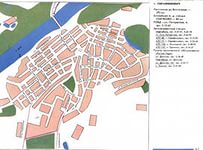 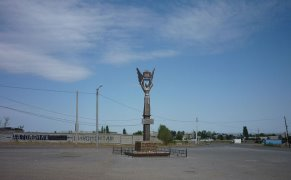 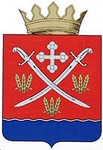 Александр Серафимович Серафимович(Александр Попов)(1863 – 1949 )
Серафимович – город ( с 1933 года), административный центр Серафимовичского района Волгоградской области. Бывшая станица Усть – Медведицкая.
На центральной городской площади располагается кинотеатр «Дон» .
Средняя школа № 1.Школа была образована в 1862 году Александром I, утвердившим положение о женском училище 2-го разряда в станице Усть-Медведицкой Войска Донского.
Фотогалерея
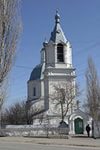 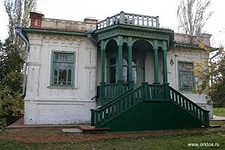 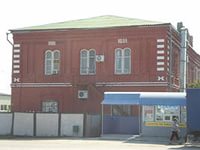 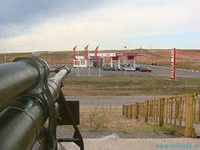 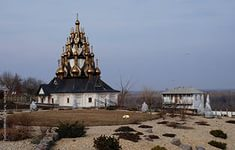 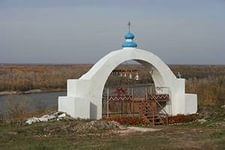 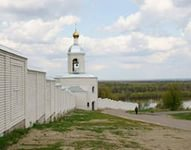 Серафимович  вчера и сегодня…
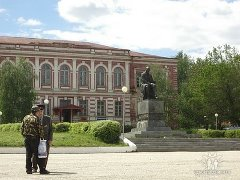 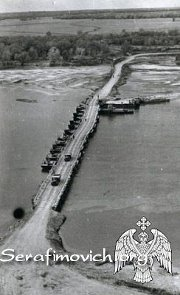 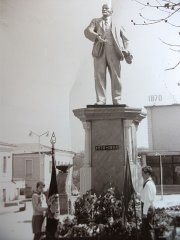 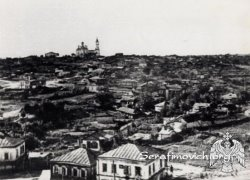 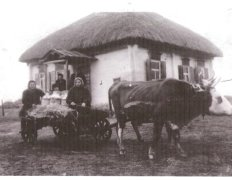 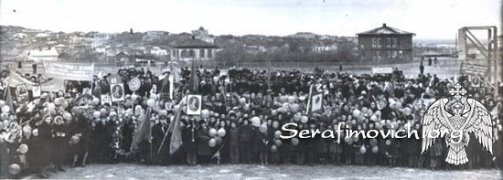